SỞ Y TẾ TP.HỒ CHÍ MINH
TTYT TP.THỦ ĐỨC
TẬP HUẤNCÔNG TÁC PHÒNG, CHỐNG DỊCH COVID-19 TẠI CÁC CƠ SỞ GIÁO DỤC TRÊN ĐỊA BÀN THÀNH PHỐ THỦ ĐỨC
Một số căn cứ hướng dẫn mới của BYT
Theo Công văn số 11042/BYT-DP ngày 29/12/2021 của Bộ Y tế về việc điều chỉnh định nghĩa ca bệnh COVID-19.
Quyết định số 250/QĐ-BYT ngày 28 tháng 01 năm 2022 về hướng dẫn chẩn đoán và điều trị covid-19
Theo công văn số 762/BYT-DP ngày 21 tháng 02 năm 2022 của Bộ Y Tế về việc cách ly y tế đối với ca bệnh COVID-19 và các trường hợp tiếp xúc gần.
Theo Công văn số 548/UBND-VX ngày 22/02/2022 của Uỷ ban nhân dân Thành phố Hồ Chí Minh về việc hướng dẫn kiểm soát dịch COVID-19 trong các cơ sở giáo dục.
QUY TRÌNH XỬ LÝ F0 TẠI CỘNG ĐỒNG
TYT, TYT lưu động tiếp nhận danh sách F0 từ các nguồn và làm xét nghiệm lại nếu chưa đủ chứng cứ
TYT, TYT lưu động đánh giá tình trạng sức khỏe của F0, chăm sóc và quản lý F0 (theo CV số 250/QĐ-BYT ngày 28/01/2022 của BYT)
ĐỊNH NGHĨA CA BỆNH(Theo Công văn số 11042/BYT-DP ngày 29/12/2021 của Bộ Y tế)
B3. Điều tra dịch tễ, xác định F1 trong cùng hộ gia đình F0
Điều tra dịch tễ, tiền sử tiêm vắc xin phòng COVID-19 của người sống cùng nhà
Lập danh sách người thuộc nhóm nguy cơ ( bệnh nền, béo phì, chưa được tiêm...)
Xét nghiệm nhanh kháng nguyên cho tất cả thành viên cùng nhà với F0
Người có yếu tố dịch tễ:
tự theo dõi sức khỏe 10 ngày
tổ chức tiêm chủng cho đối tượng chưa tiêm hoặc tiêm chưa đủ liều vắc xin phòng ngừa COVID-19 theo lứa tuổi
theo dõi sát người thuộc nhóm nguy cơ
Người tiếp xúc gần (F1):
Đã tiêm đủ liều vắc xin phòng COVID-19 hoặc đã khỏi bệnh: cách ly y tế 05 ngày + tự theo dõi sức khỏe 05 ngày tiếp theo; XN ngày bắt đầu cách ly, ngày thứ 5 và khi có triệu chứng
Chưa tiêm hoặc tiêm chưa đủ liều vắc xin phòng COVID-19: cách ly y tế 07 ngày + tự theo dõi sức khỏe 03 ngày tiếp theo; XN ngày bắt đầu cách ly, ngày thứ 7 và khi có triệu chứng
B4. Điều tra dịch tễ, xác định các hộ gia đình có nguy cơ lây lan dịch bệnh
Chỉ thực hiện bước 4 khi xuất hiện F0 ở ít nhất 02 hộ liền kề hoặc 02 hộ có giao lưu, tiếp xúc trong cùng khoảng thời gian 03 ngày.
Xác định các hộ gia đình liền kề với hộ gia đình có F0  điều tra dịch tễ, tiền sử tiêm vắc xin phòng COVID-19
Lập danh sách người thuộc nhóm nguy cơ  triển khai chăm sóc, quản lý
Phạm vi điều tra dịch tễ có thể điều chỉnh tùy vào tình hình thực tiễn
Xét nghiệm nhanh kháng nguyên cho tất cả người thuộc nhóm nguy cơ
Âm tính:
tự theo dõi sức khỏe
tổ chức tiêm chủng cho đối tượng chưa tiêm hoặc tiêm chưa đủ liều vắc xin phòng ngừa COVID-19 theo lứa tuổi.
Dương tính  xác định là F0
cấp ngay thuốc kháng vi rút, hướng dẫn F0 sử dụng và chăm sóc, quản lý theo hướng dẫn chẩn đoán điều trị của Bộ Y tế
Phân công thực hiện
QUY TRÌNH XỬ LÝ F0 TRONG TRƯỜNG HỌC
(Theo Công văn số 548/UBND-VX ngày 22/02/2022 của UBND TPHCM)
ĐỊNH NGHĨA CA BỆNH(Theo Công văn số 11042/BYT-DP ngày 29/12/2021 của Bộ Y tế)
Lưu ý: 
Đối với khối mầm non, nhà trẻ, nhóm trẻ: nếu có 01 ca xét nghiệm nhanh kháng nguyên SARS-CoV-2 dương tính thì toàn bộ học sinh trong cùng lớp được xác định là F1
KHI PHÁT HIỆN HỌC SINH CÓ TRIỆU CHỨNG NGHI NHIỄM COVID-19 TẠI CƠ SỞ GIÁO DỤC
Phát hiện 01 HS có ≥ 2 triệu chứng nghi ngờ
Yêu cầu HS mang khẩu trang và dừng các hoạt động tiếp xúc với người khác.
GV, người chăm sóc thông báo Ban Chỉ đạo/Tổ an toàn PCD của cơ sở giáo dục
Chuyển ngay trường hợp nghi ngờ xuống phòng cách ly tạm thời theo lối đi riêng
NV phụ trách y tế trường học đánh giá tình trạng sức khỏe của HS, thực hiện xét nghiệm nhanh kháng nguyên cho HS.
Âm tính:
tự theo dõi sức khỏe
Tiếp tục học tập trực tiếp tại trường.
Dương tính  NV phụ trách y tế trường thông báo Ban Chỉ đạo/Tổ an toàn PCD của cơ sở giáo dục và xử lý.
KHI PHÁT HIỆN F0 TẠI CƠ SỞ GIÁO DỤC
Hiệu trưởng/Ban Chỉ đạo/Tổ an toàn PCD COVID-19 tại cơ sở giáo dục thực hiện
TYT đánh giá tình trạng sức khỏe và điều kiện cách ly tại nhà của F0
NV phụ trách y tế/GV của cơ sở giáo dục lập danh sách, thông tin dịch tễ cho TYT cấp phường để xác định F1
B3. Xử lý người tiếp xúc gần (F1)
NV phụ trách y tế/GV của cơ sở giáo dục lập danh sách, thông tin dịch tễ cho TYT cấp xã để xác định F1
XN nhanh kháng nguyên mẫu gộp (≤ 3 người) toàn bộ F1, HS, GV của lớp có F0; nếu dương tính  giải gộp bằng XN nhanh kháng nguyên
Dương tính  xử lý như F0.
Người tiếp xúc gần (F1):
Đã tiêm đủ liều vắc xin phòng COVID-19 hoặc đã khỏi bệnh: cách ly y tế 05 ngày + tự theo dõi sức khỏe 05 ngày tiếp theo; XN ngày thứ 5 và khi có triệu chứng
Chưa tiêm hoặc tiêm chưa đủ liều vắc xin phòng COVID-19: cách ly y tế 07 ngày + tự theo dõi sức khỏe 03 ngày tiếp theo; XN ngày ngày thứ 7 và khi có triệu chứng
Âm tính
Người không phải F1:
tự theo dõi sức khỏe 10 ngày
Tiếp tục học tập trực tiếp
Lưu ý: 
Đối với khối mầm non, nhà trẻ, nhóm trẻ: nếu có 01 ca xét nghiệm nhanh kháng nguyên SARS-CoV-2 dương tính thì toàn bộ học sinh trong cùng lớp được xác định là F1
Trạm y tế cấp phường Trung tâm Y tế nơi cơ sở giáo dục trú đóng chuyển danh sách F0, F1 của cơ sở giáo dục đó về địa phương để theo dõi sức khỏe, lưu ý người có bệnh nền.
Cơ sở giáo dục lập danh sách HS mắc bệnh nền (học cùng lớp) để theo dõi sát sức khỏe HS trong vòng 10 ngày.
Cán bộ quản lý, GV, nhân viên, người lao động khi có triệu chứng nghi nhiễm COVID-19 xử lý như trên
Phát hiện HS là F0 tại nhà: Phụ huynh cho HS nghỉ học, thông báo ngay cho nhà trường + kết quả xét nghiệm/xác nhận của TYT nơi cư trú  Cơ sở giáo dục, TYT cấp phường truy vết F1 và xử lý như trên.
LƯU Ý
Trong 01 ngày, 02 F0 cùng 01 lớp  BCĐ PCD của trường học căn cứ kết quả điều tra dịch tễ quyết định hình thức học tiếp theo.
Trong 01 ngày, F0 ở 2 lớp trở lên  BCĐ PCD quận, huyện căn cứ kết quả điều tra dịch tễ quyết định hình thức học tiếp theo.
Một số điểm mới trong quy trình F0 trường học
Công tác vệ sinh môi trường, khử khuẩn (tiếp)
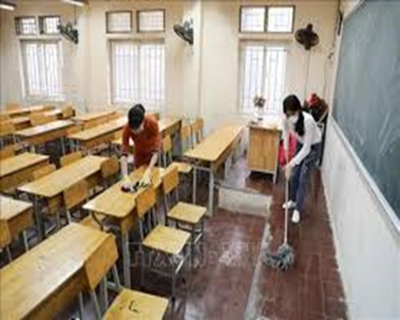 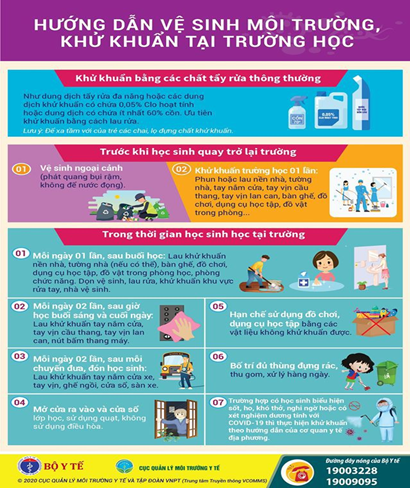 16
Hướng dẫn vệ sinh khử khuẩn phòng chống dịch COVID-19
Cách pha dung dịch khử khuẩn từ hóa chất chứa clo
Trong công tác phòng chống dịch, các dung dịch pha từ các hóa chất chứa clo với nồng độ 0,05 và 0,1% clo hoạt tính. Việc tính nồng độ dung dịch phải dựa vào clo hoạt tính;
Lượng hóa chất chứa clo cần để pha số lít dung dịch với nồng độ clo hoạt tính theo yêu cầu được tính theo công thức sau:




Hàm lượng clo hoạt tính của hóa chất sử dụng luôn được nhà sản xuất ghi trên nhãn, bao bì hoặc bảng hướng dẫn sử dụng sản phẩm.
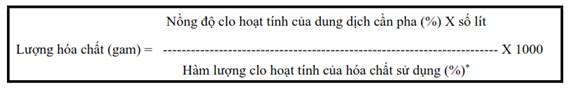 Bảng 1: Lượng hóa chất chứa clo để pha 10 lít dung dịch với các nồng độ clo hoạt tính thường sử dụng trong công tác phòng chống dịch
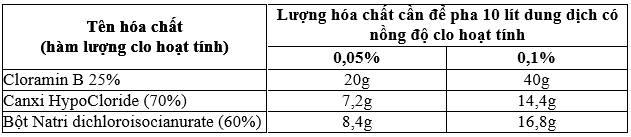 Các hợp chất có chứa clo chỉ có tác dụng diệt trùng khi được hòa tan trong nước thành dạng dung dịch 
do vậy tuyệt đối không sử dụng các hợp chất có chứa clo ở dạng bột nguyên chất để xử lý diệt trùng
Các dung dịch khử trùng có clo sẽ giảm tác dụng nhanh theo thời gian, cho nên chỉ pha đủ lượng cần sử dụng và phải sử dụng càng sớm càng tốt sau khi pha. Tốt nhất chỉ pha và sử dụng trong ngày, không nên pha sẵn để dự trữ. Dung dịch khử trùng chứa clo đã pha cần bảo quản ở nơi khô, mát, đậy kín, tránh ánh sáng.
ĐƯỜNG DÂY NÓNG TTYT VÀ 32 TYT, TYT LƯU ĐỘNG
LƯU ĐỒ HƯỚNG DẪN XỬ TRÍ CÁC TRƯỜNG HỢP F0, F1 TẠI CƠ SỞ GIÁO DỤC
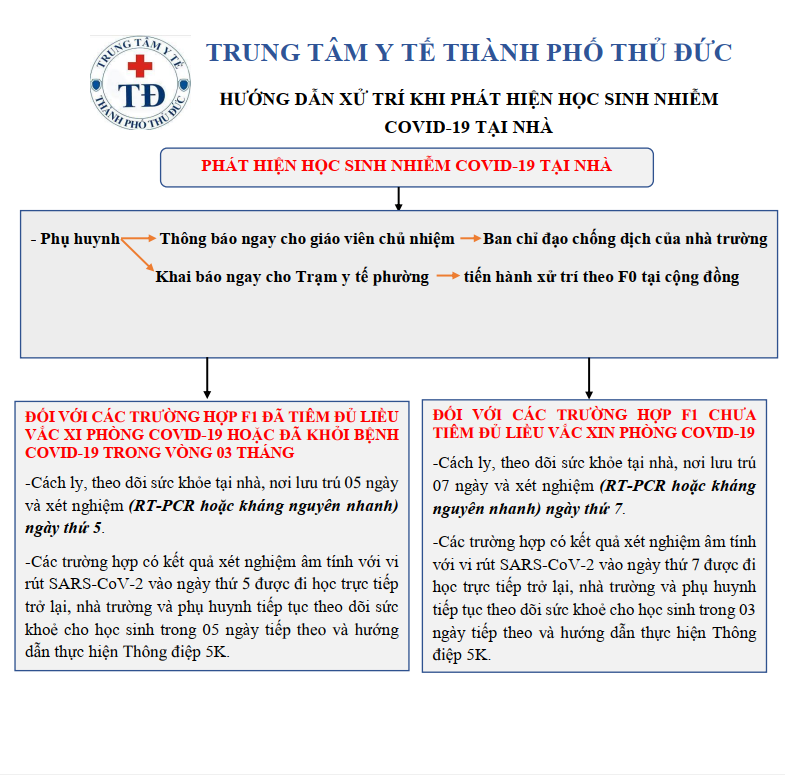 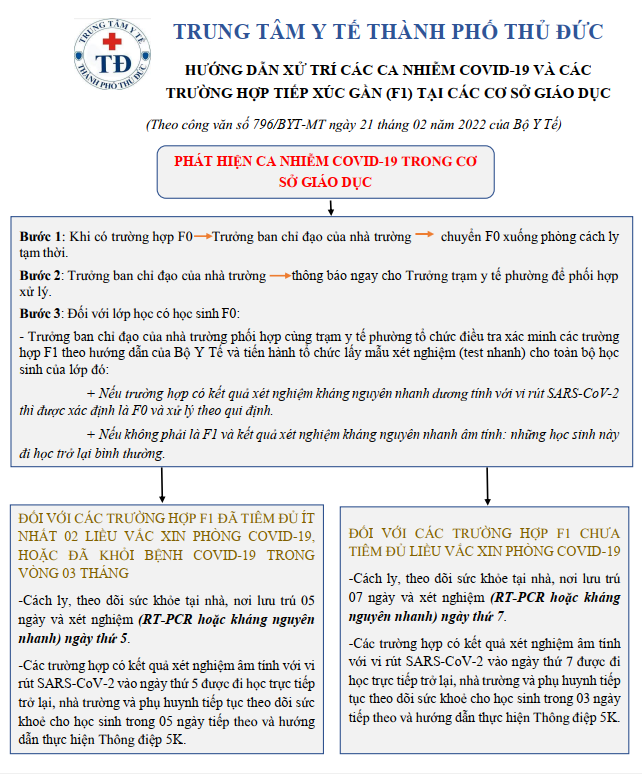